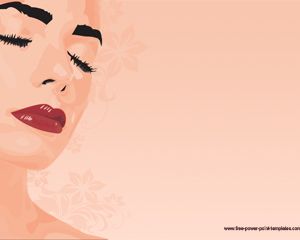 PENYAKIT PADA INDRA 
PENCIUMAN DAN PERASA
Nama	: Tiara Maharani
Nim	: 2110101113
Kelas	: B4
Apa itu indra penciuman?
Indra penciuman merupakan organ sensor kimiawi tubuh kita. Dimana berfungsi untuk mendeteksi bau makanan, dan bau-bau lainnya. Indra ini juga dapat mempengaruhi aktivitas sosial bahkan seksual lho! Rongga hidung menjadi lokasi sensor penciuman dengan 100 juta sel penerima rangsang bau. Rangsang bau tersebut akan disalurkan oleh sistem saraf hingga ke otak.
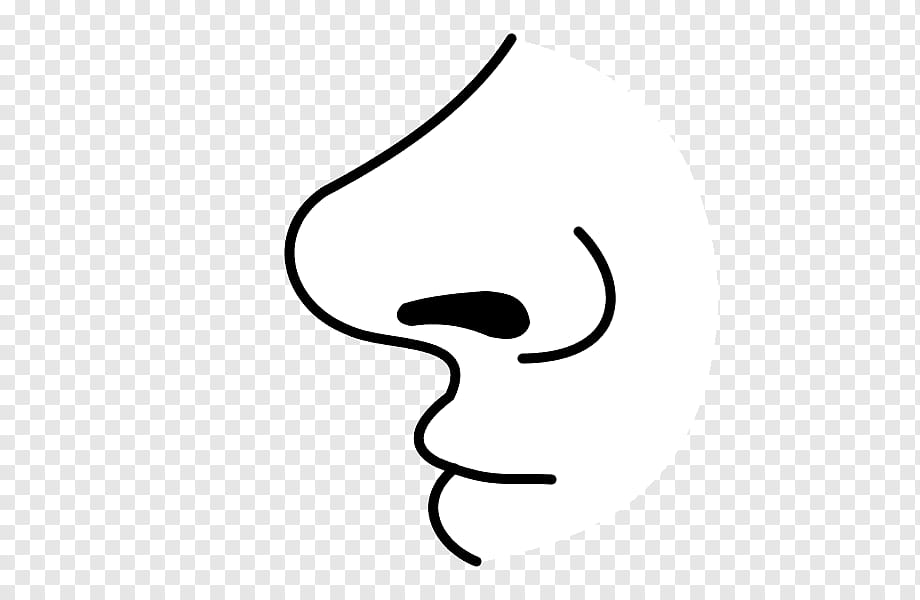 kelainan-kelainan yang menyerang indra penciuman
Hiperosmia
Kondisi ini disebut dengan Hiperosmia, yaitu keadaan dimana seseorang mengalami kesensitifan atau sangat peka akan bau-bauan. Orang yang mengalami hiperosmia tidak jarang akan mengalami depresi karena ketidaknyamanan akan aroma yang akan terasa kuat, bahkan untuk aroma enak sekalipun. Penyakit ini seringkali juga disebabkan oleh migrain, efek kehamilan, dan penyakit neurologis seperti alzheimer.



2. Hyposmia
Penderitanya akan mengalami penurunan dalam mendeteksi aroma atau bau. Walaupun bau tersebut sangat kuat, penderita tidak dapat menciumnya dengan jelas. Kondisi ini dapat disebabkan oleh rokok, alergi, cedera kepala, infeksi pada saluran pernafasan, sinus polip, sinusitis kronis, septum hidung yang menyimpang, bahkan penggunaan obat-obatan seperti ampicilin, loratadine, atau amitriptyline.
3. Parasomnia
penderita dapat mencium bau, tapi salah dalam mengenali bau tersebut. Contohnya ketika kamu mencium bau yang sebenarnya biasa saja, tidak terlalu menyengat bahkan mengganggu. Tapi bagi kamu yang mengalami kelainan ini, bau yang biasa tersebut sangatlah mengganggu penciumanmu. Keadaan itulah yang disebut Parosmia. Parosmia dapat disebabkan oleh banyak hal, seperti flu, kerusakan neuron penerima rangsang bau, cedera kepala, paparan racun berbahaya, gangguan sistem saraf penciuman, bahkan penyakit sinus. Pasti deh, ketika kamu terkena flu, respon kamu  terhadap semua aroma akan tidak terasa enak.



4. Anosmia
Jika penderita Hyposmia mengalami penurunan penciuman, pada penderita Anosmia justru lebih buruk. Mereka tidak akan bisa mendeteksi aroma atau bau sama sekali. Jadi, kemampuan untuk mencium aroma atau bau sama sekali hilang. Flu berat dapat menyebabkan anosmia. Tapi keadaan itu sementara, ketika flu tersebut sembuh, anosmia pun akan hilang. Tapi pada kondisi di mana mengalami cedera kepala parah, atau kelainan kondisi hidung bawaan lahir, orang tersebut akan mengalami anosmia sepanjang hidupnya.
5. Phantosmia
Phantosmia adalah kelainan pada indra penciuman dimana hidung mengalami halusinasi pada aroma atau bau-bauan yang sebenarnya tidak ada. Jadi, halu bukan hanya menyerang pikiran saja, hidung kita juga bisa halu. Cedera kepala hebat, sinusitis kronis, dan kerusakan saraf indra penciuman merupakan penyebab utama penyakit ini.
Apa itu indra perasa ?
Alat indra dalam tubuh kita yang berfungsi sebagai media untuk merasakan sesuatu yaitu lidah. Karena dengan lidah inilah manusia bisa merasakan rasa, baik itu rasa asin, manis, pedas, asam, pahit dan berbagai rasa yang lainnya yang sering kita rasakan selama ini. Selain itu, dengan lidah manusia juga bisa mengecap vocal dengan baik. Tanpa lidah, manusia tidak akan bisa mengucapkan vocal dengan baik.
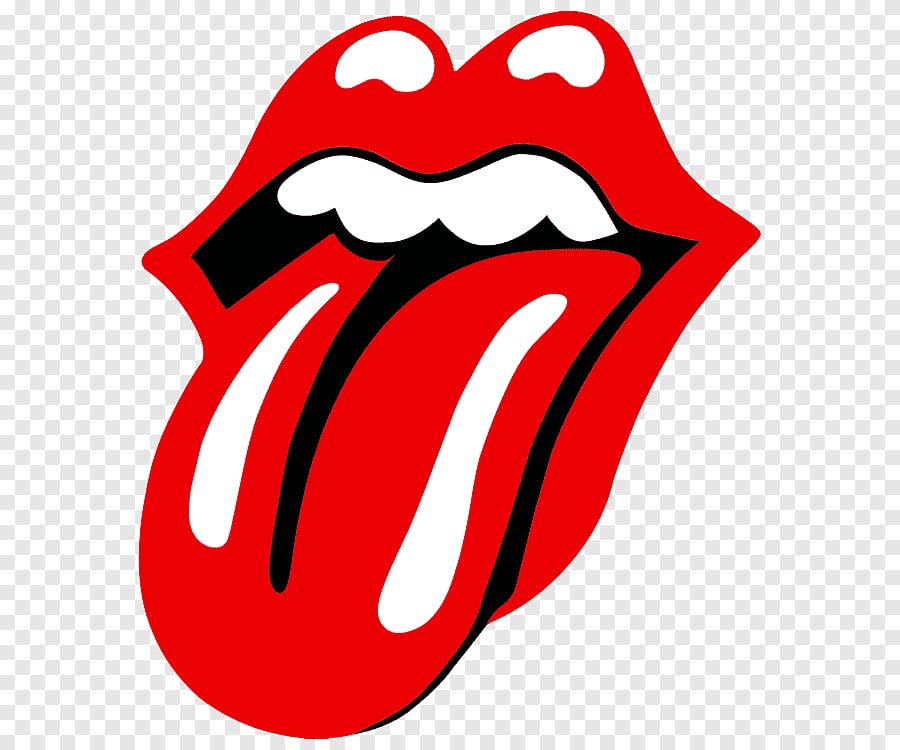 Kelainan-kelainan Pada Indra Perasa
1. Persepsi rasa phantom
Gangguan rasa yang paling umum adalah persepsi rasa phantom, yaitu persepsi rasa yang seringkali bertahan lama di lidah meskipun Anda tidak sedang makan apapun.

2. Hypogeusia
Anda juga dapat mengalami penurunan kemampuan untuk mengidentifikasi rasa manis, asam, pahit, asin, dan umami, suatu kondisi yang disebut hypogeusia. Beberapa orang mungkin tidak dapat mendeteksi setiap selera, yang disebut ageusia yang dipicu oleh gangguan saluran khusus antara indra perasa dan penciuman.

3. Dysgeusia
Dysgeusia adalah suatu kondisi di mana lidah merasakan rasa busuk asin, sensasi rasa tengik, atau logam yang bertahan dalam mulut. Dysgeusia kadang-kadang disertai dengan sindrom mulut terbakar, suatu kondisi di mana seseorang mengalami sensasi terbakar yang menyakitkan di mulut.
Terima Kasih